島 根 県 が ん 対 策 推 進 組 織 図
R3.3.19～
がん診療ネットワーク
協議会
（事務局：大学）
がん対策推進協議会
（事務局：県）
がん登録
審査委員会
（事務局：県）
がんの専門的医療を行う
医療機関の参画による
がん診療ネットワークの構築
島根県がん対策推進計画
の策定及び進行管理
■全国がん登録の利用申請等の審査
患者家族
支援部会
２次予防部会
(生活習慣病検診管理指導協議会)
緩和ケア部会
（緩和ケア総合
推進委員会
１次予防部会
（健康長寿しまね推進会議）
ＡＹＡ世代の
がん対策部会
小児がん
対策部会
がん診療
部会
がん生殖医療ネットワーク
がん登録
部会
■検診の実施
方法や精度管管理のあり方等について検討指導導
■緩和ケアの推進
■緩和ケアの啓発
■在宅緩和ケアの推進
■関係団体等によるネットークの構築
■がん１次予
防　（たばこ対策・食生活改善等）の効果的な啓発の仕組みの検討）
■患者・家族の支援体制の検討
■県民啓発 の仕組みづくり
■ＡＹＡ世代のがん患者の療養支援の検討
■小児がん患者の療養支援の検討
■がん診断・治療に関する医療水準 の向上策の検討
■がん診療の情報収集・情報共有
■地域連携パスの運用
■妊孕性温存にかかる診療・医療連携
■登録データの分析・活用
■がん登録資料の編集方針の決定
■がん登録業務の計画策定
実務担当者研究会
胃・大腸がん部会
■がん登録担当者 研修の企画・運営
肺がん部会
乳がん部会
子宮がん部会
がん相談員
実務担当者会
緩和ケア
研修委員会
・部会については、定期的な進行管理が必要なものに限定する。

・個別の案件で、議論すべき課題が生じた場合は、必要に応じ
　て随時時ＷＧ等を設置して検討する。
■情報提供
■患者支援
■相談員研修の企 画・運営
■緩和ケア研修会 の企画・運営
■緩和ケア医療者 の育成
情報共有
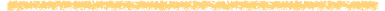 島根県がん生殖医療ネットワーク
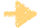 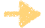 目的：島根県におけるがん・生殖医療に関する診療・研究、啓発及び、その発展向上を通じて
           若年がん患者の妊孕性維持を図る
都道府県がん診療連携拠点病院
島根大学医学部附属病院
地域がん診療連携拠点（推進）病院
松江赤十字病院、松江市立病院
島根県立中央病院
浜田医療センター、益田赤十字病院
妊孕性温存施設
情報共有
情報共有
がん患者への
正しい情報提供
がん相談員
がん相談員
妊孕性温存に関する
希望の有無の確認
インフォームド・コンセント (IC)
妊孕性温存に関する
希望の有無の確認
インフォームド・コンセント (IC)
支援
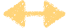 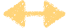 支援
がん治療医
がん治療医
生殖医療医
妊孕性温存治療
妊孕性温存治療
がん治療
がん治療
看護師 
MSW
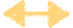 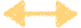 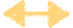 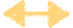 看護師
MSW
胚培養士
がん患者
家族
がん患者
家族
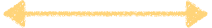 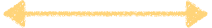 情報提供
助成制度
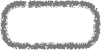 島根県など行政
島根県がん生殖医療ネットワーク
病院間連携フロー（島根大学医学部附属病院）
松江赤十字病院、松江市立病院
島根県立中央病院
浜田医療センター、益田赤十字病院
島根大学医学部附属病院
都道府県がん診療連携拠点病院
(先端がん治療センター, 産科婦人科, 小児科によるコア体制）
地域がん診療連携拠点（推進）病院
妊孕性温存
患者情報提供
がん治療医
看護師
MSW
がん相談員
産科婦人科外来
受診予約
患者
情報提供
患者情報提供
受診予約
受診予約
患者情報提供
情報提供
相談
地域医療連携センター
がん相談支援センター
患者・家族
支援依頼
支援依頼
相談
受診予約
がん治療医
がん治療看護師
状況確認
患者情報提供
情報提供
相談
情報提供
相談
院内患者・家族
定期的な情報・意見交換